Français II- Facso Universidad de Chile.
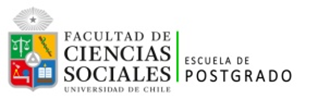 Professeure 
Gladys Machuca Canales
2022
Parler de son parcours universitaire
Blog d'Audrey et de Catherine (ISLV – ULiège)
7 novembre 2019

https://lewebpedagogique.com/lesmatinsfle/tag/parle-de-toi/
Regarde cette vidéo et après, commente avec tes camarades de classe
1-Quelle est le sujet général de cette vidéo ?
2-A quel programme correspond les études dont il parle ?
3-Quelle est l’état d’esprit de jeune qui parle ?
4-Où est-il allé d’abord ?
5-Est-ce qu’il est satisfait de son expérience ?
6-Pourquoi il a voulu rester en Europe pour continuer ses 
    études ?
7-Comment a été la réception qu’il a eue dans son lieu 
    d’accueil ?
8-Comment était-il avant son départ à l’étranger ?
9-Quelle est le conseil que donne ce doctorant aux jeunes   
    étudiants ?
10-Est-ce que vous aimerez partir étudier à l’étranger et pourquoi ?